关 系
李 辉
内容
‹#›
序偶与笛卡尔乘积
关系及其表示
关系的运算
关系的性质
关系的闭包
等价关系
相容关系
偏序关系
离散数学
‹#›
关系的概念在现实世界中是普遍存在的.
如: 兄弟关系、同学关系、同事关系、数的大小关系、集合间的包含关系等等.
集合论为刻画此类关系提供了一种数学模型: 关系(Relation).
关系也是一个集合, 以具有相应关系的对象组合为其元素.
离散数学
序偶与笛卡尔乘积
‹#›
离散数学
‹#›
离散数学
‹#›
离散数学
‹#›
离散数学
‹#›
离散数学
‹#›
离散数学
‹#›
离散数学
‹#›
离散数学
关系及其表示
‹#›
离散数学
‹#›
离散数学
‹#›
离散数学
‹#›
离散数学
‹#›
离散数学
‹#›
离散数学
‹#›
离散数学
‹#›
离散数学
‹#›
离散数学
‹#›
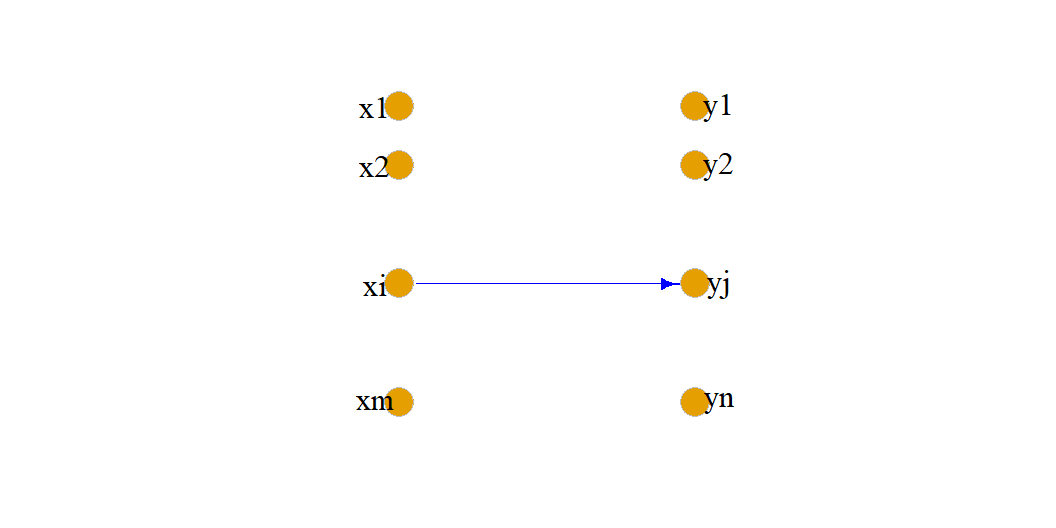 Relationship Graph GR
离散数学
‹#›
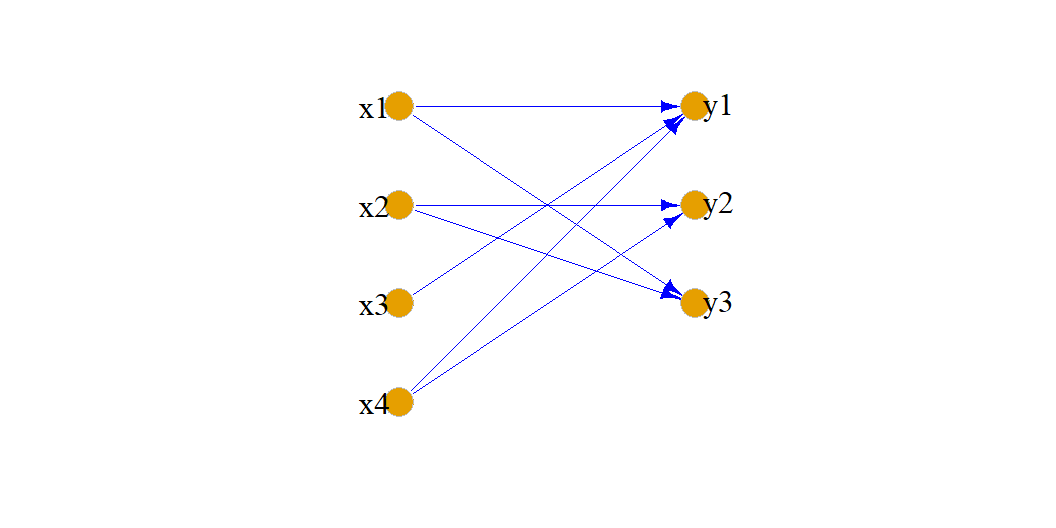 GR
离散数学
‹#›
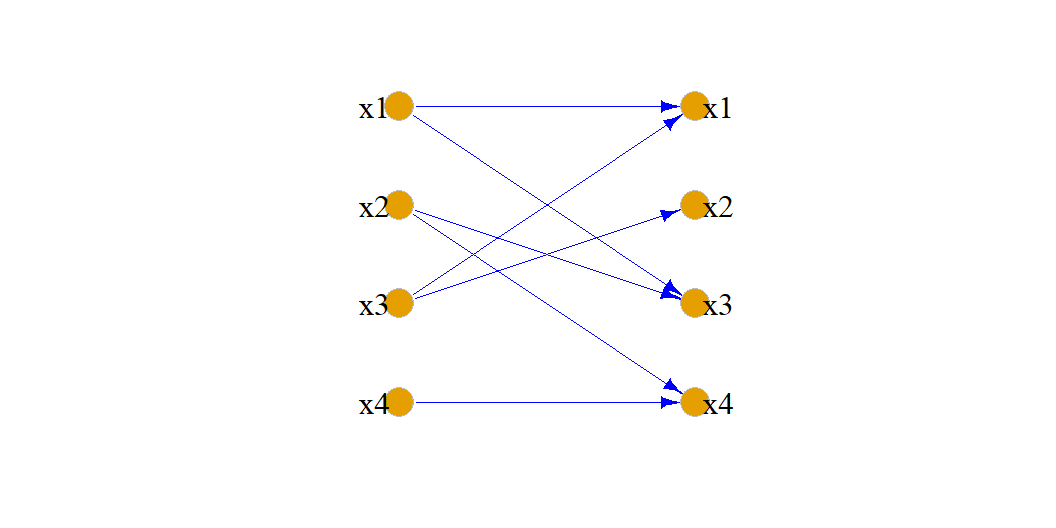 GR
离散数学
‹#›
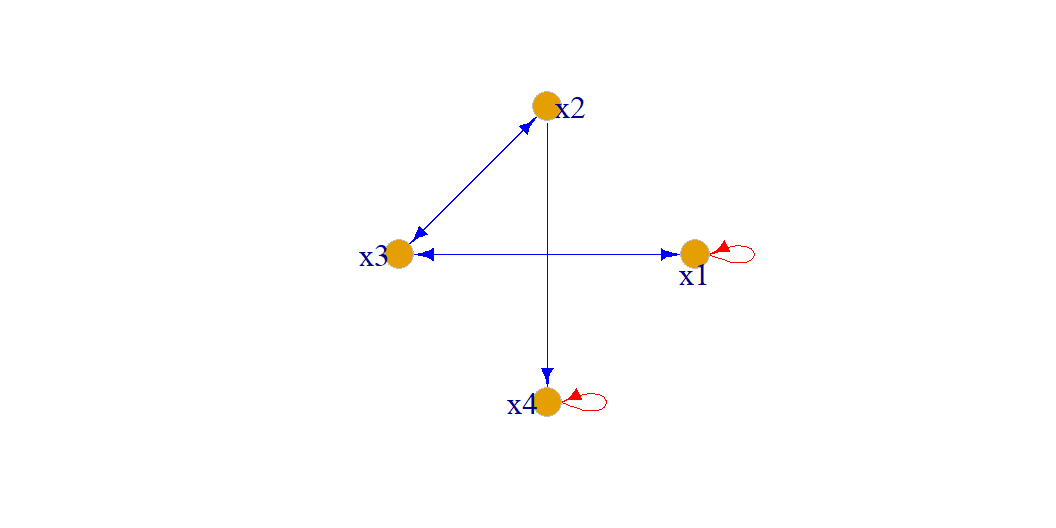 GR
离散数学
‹#›
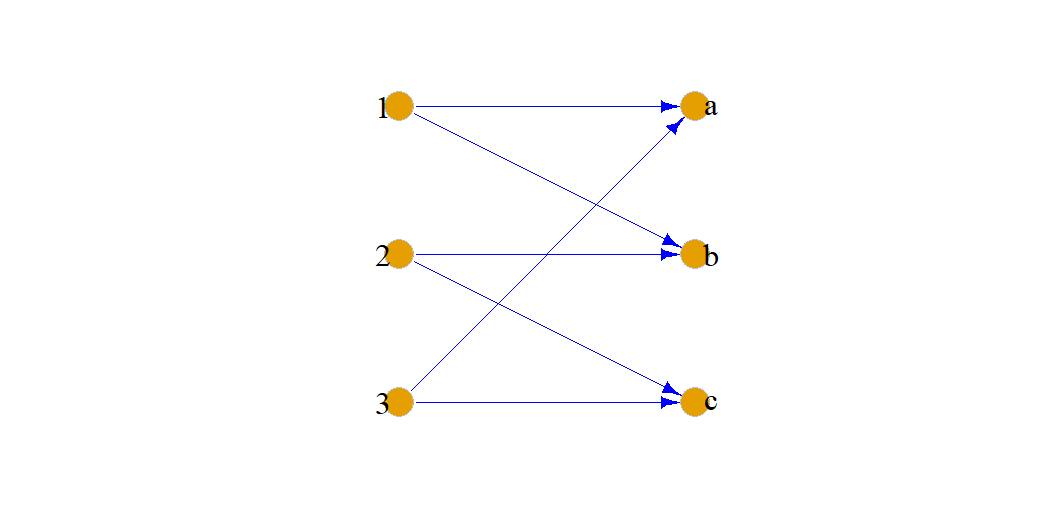 GR
离散数学
‹#›
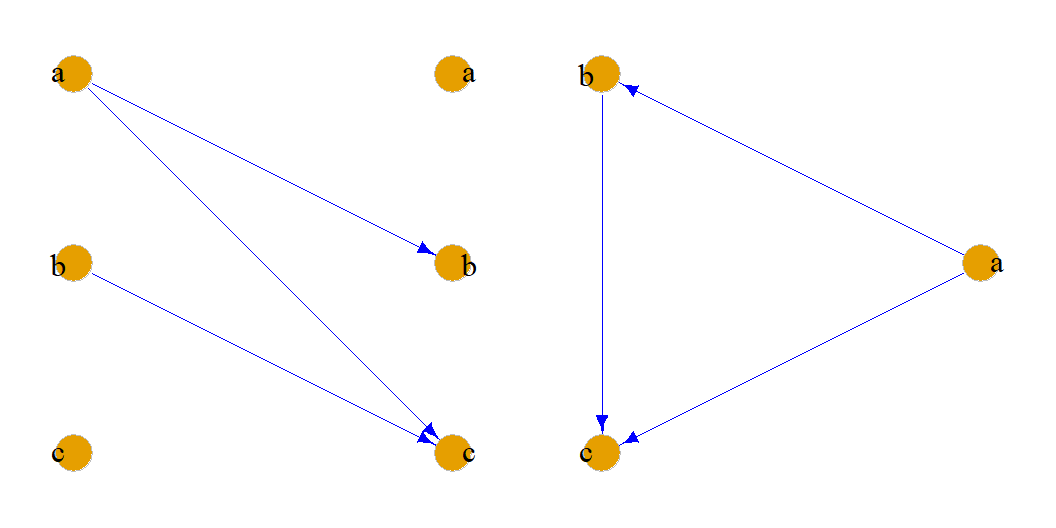 离散数学
关系的运算
‹#›
离散数学
‹#›
离散数学
‹#›
离散数学
‹#›
离散数学
‹#›
离散数学
‹#›
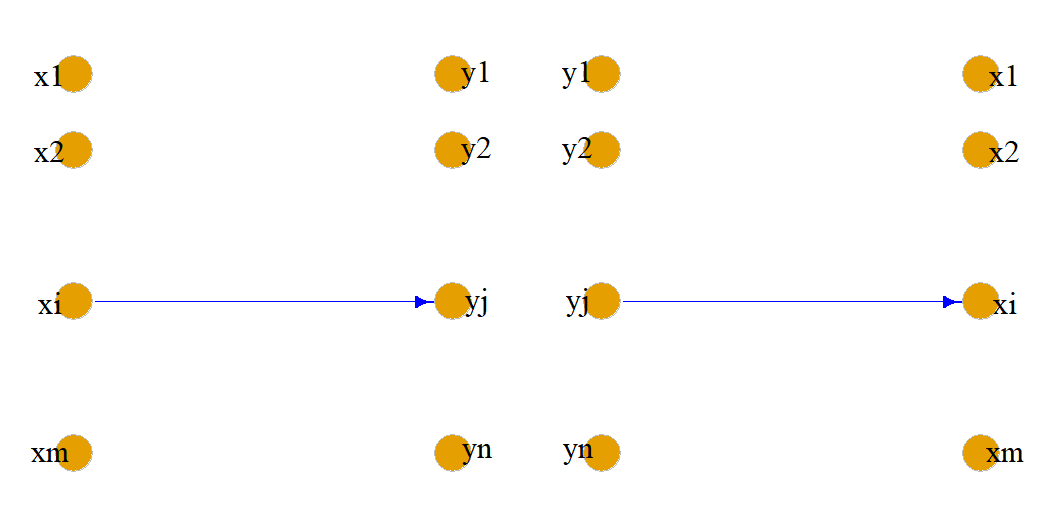 GR, GR-1
离散数学
‹#›
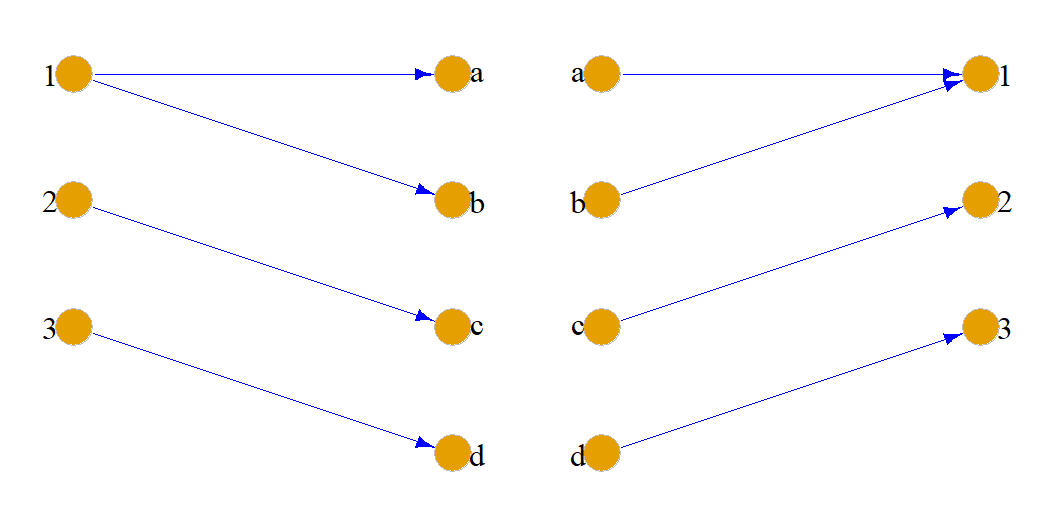 GR, GR-1
离散数学
‹#›
离散数学
‹#›
离散数学
‹#›
离散数学
‹#›
离散数学
‹#›
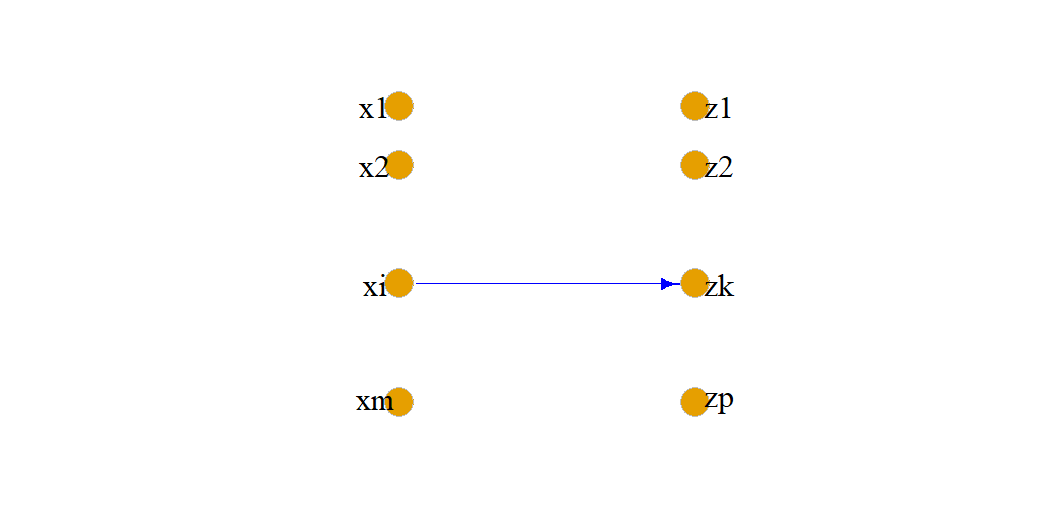 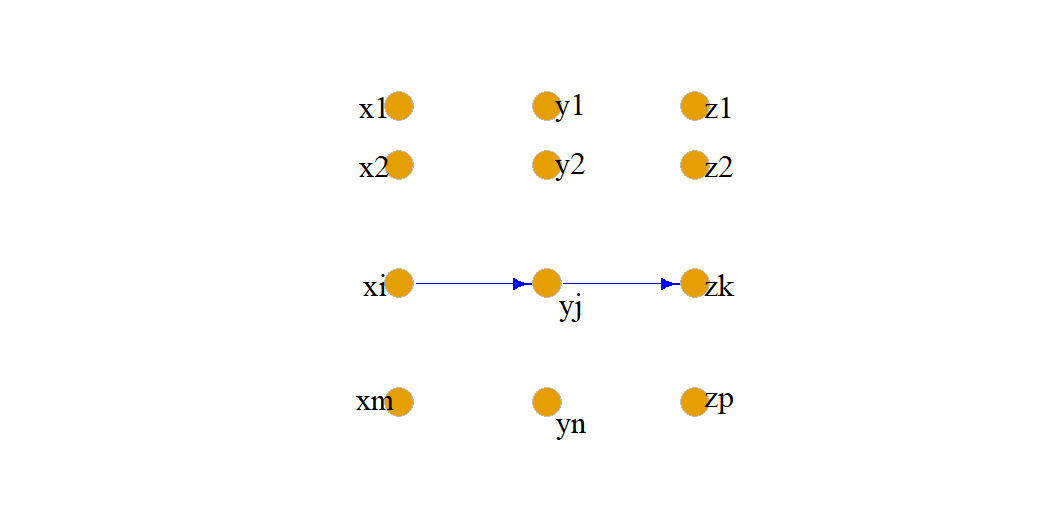 GR⋅S
GR, GS
离散数学
‹#›
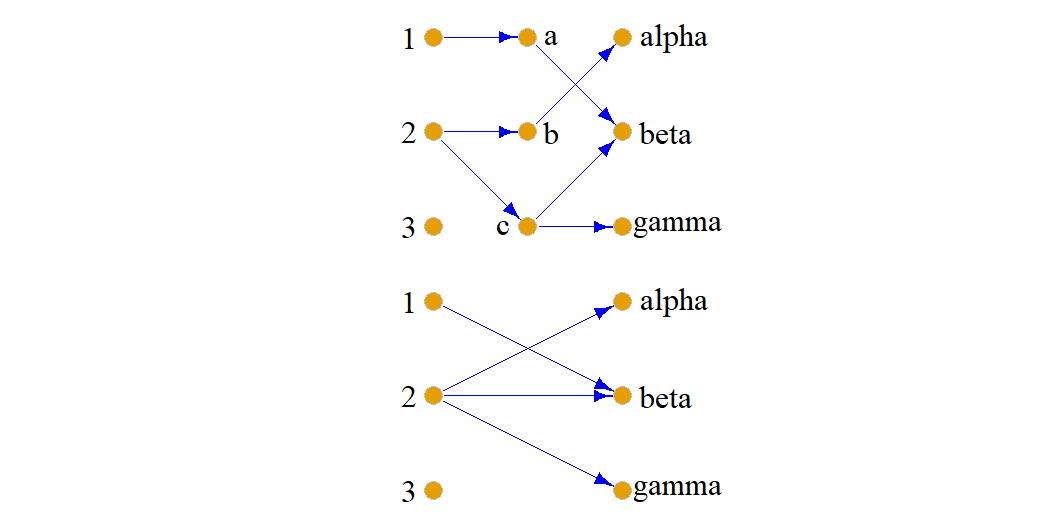 离散数学
‹#›
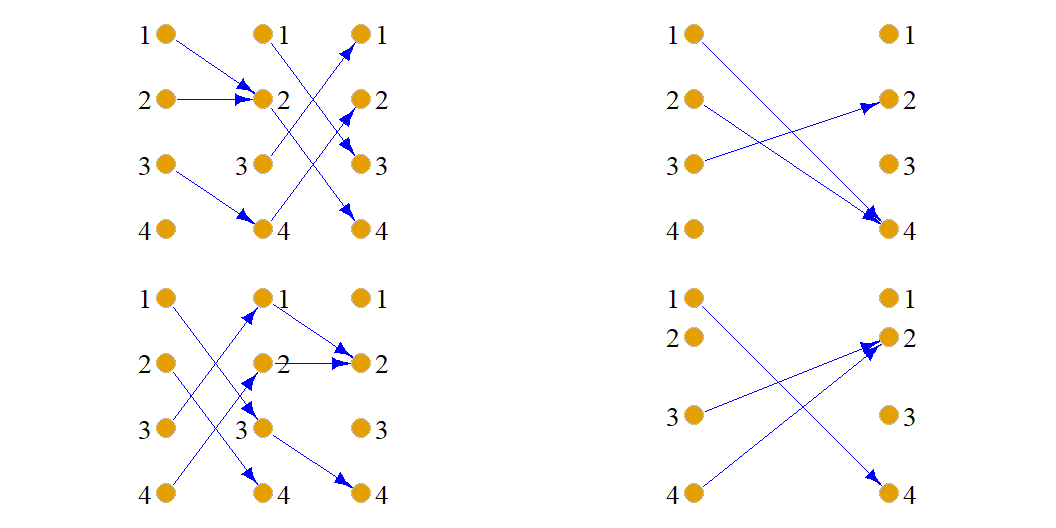 GR, GT, GR.T | GT, GR, GT.R
离散数学
‹#›
离散数学
‹#›
离散数学
‹#›
离散数学
‹#›
离散数学
‹#›
离散数学
‹#›
离散数学
‹#›
离散数学
‹#›
离散数学
‹#›
离散数学
关系的性质
‹#›
离散数学
‹#›
离散数学
‹#›
离散数学
‹#›
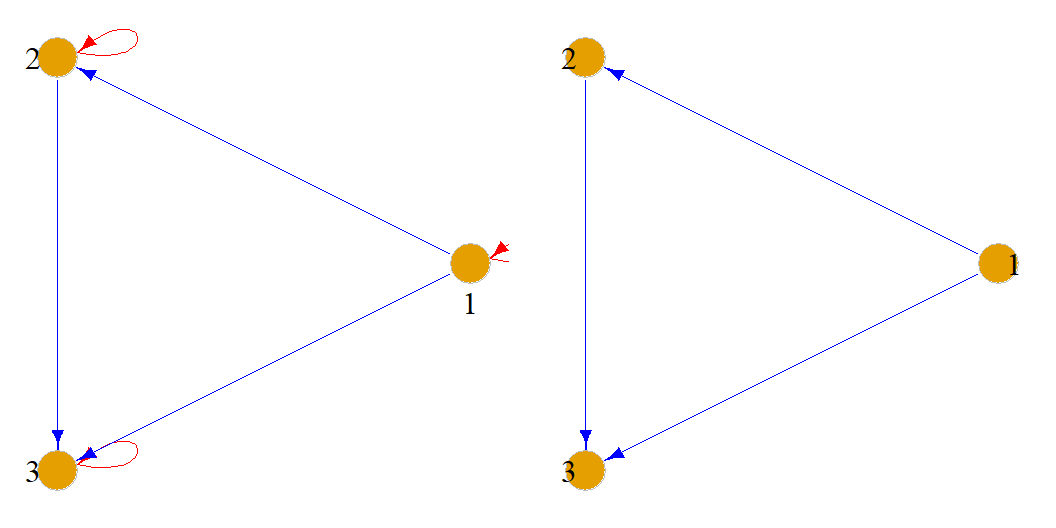 Lx | Lx’
离散数学
‹#›
离散数学
‹#›
离散数学
‹#›
离散数学
‹#›
离散数学
‹#›
离散数学
‹#›
离散数学
‹#›
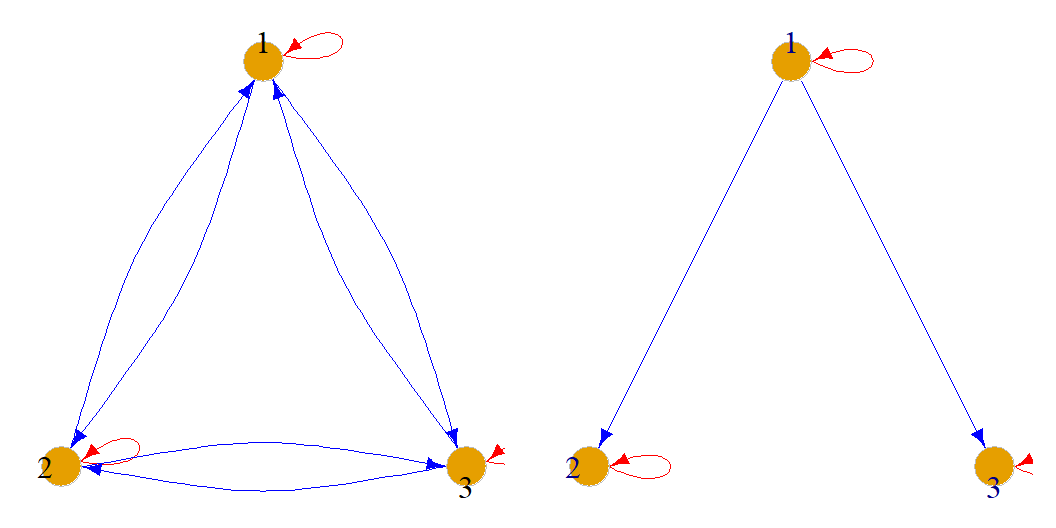 Ex | Dx
离散数学
‹#›
离散数学
‹#›
离散数学
‹#›
离散数学
‹#›
离散数学
‹#›
离散数学
‹#›
离散数学
‹#›
离散数学
‹#›
离散数学
‹#›
离散数学
‹#›
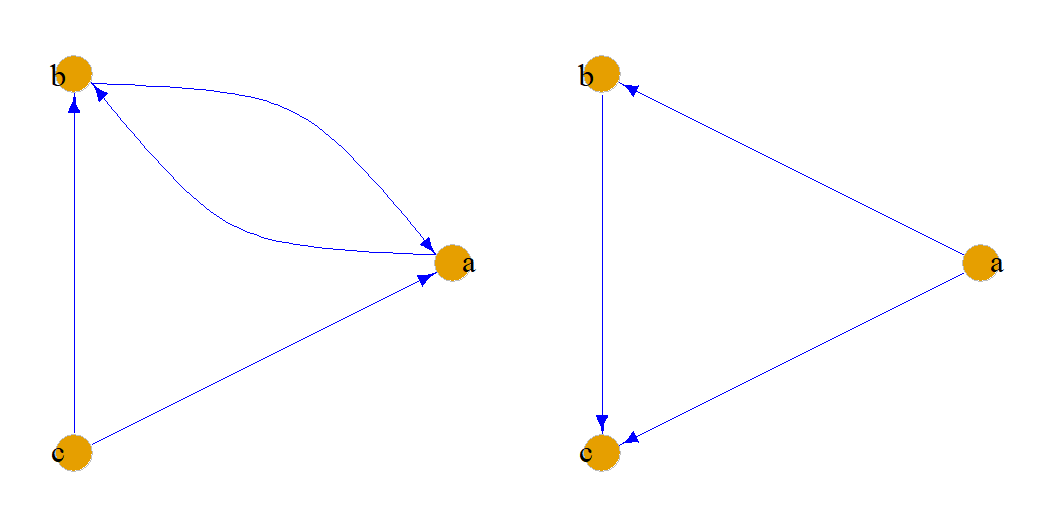 GR1, GR2
离散数学
‹#›
离散数学
‹#›
离散数学
‹#›
离散数学
‹#›
离散数学
关系的闭包
‹#›
离散数学
‹#›
离散数学
‹#›
离散数学
‹#›
离散数学
等价关系
‹#›
离散数学
‹#›
离散数学
‹#›
离散数学
‹#›
离散数学
‹#›
离散数学
‹#›
离散数学
‹#›
离散数学
‹#›
离散数学
‹#›
离散数学
‹#›
离散数学
‹#›
离散数学
‹#›
离散数学
‹#›
离散数学
‹#›
离散数学
相容关系
‹#›
离散数学
‹#›
离散数学
‹#›
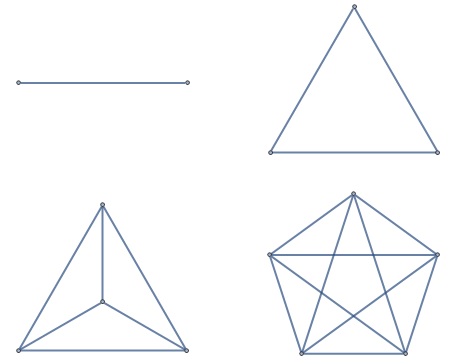 n=2, 3, 4, 5时的极大完全子图
离散数学
‹#›
可以从相容关系的简化关系图中很方便地求得最大相容类.
在简化图中:
一个极大完全子图的结点集合是一个最大相容类.
一个孤立结点是一个最大相容类;
不在极大完全子图中的边, 其两个端点的集合, 也是一个最大相容类.
例: 给定一个相容关系, 求最大相容类.
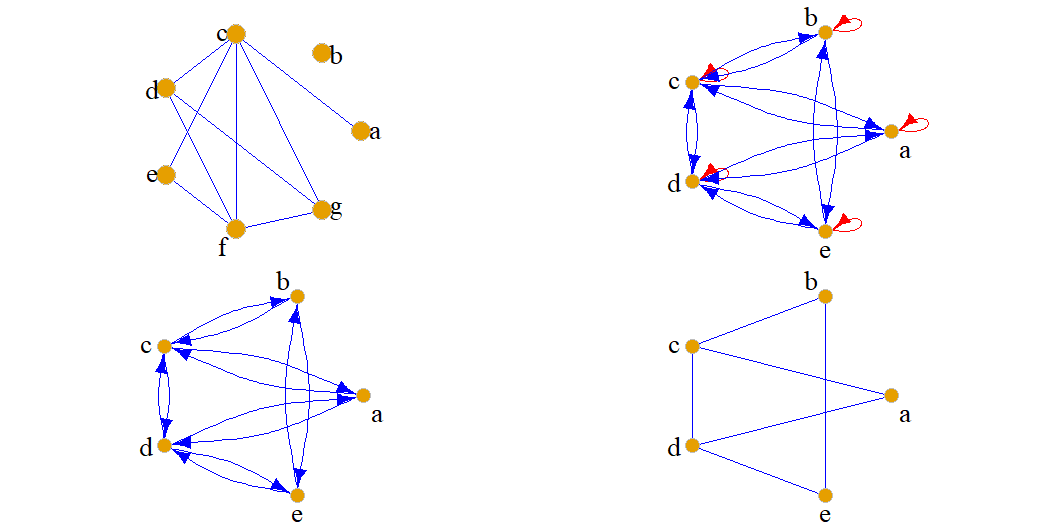 From {b}, {a, c}, {c, e, f}, {c, d, f, g} To {a, d, c}, {e, d}, {b, e}, {b, c}
离散数学
‹#›
离散数学
‹#›
离散数学
‹#›
离散数学
‹#›
离散数学
‹#›
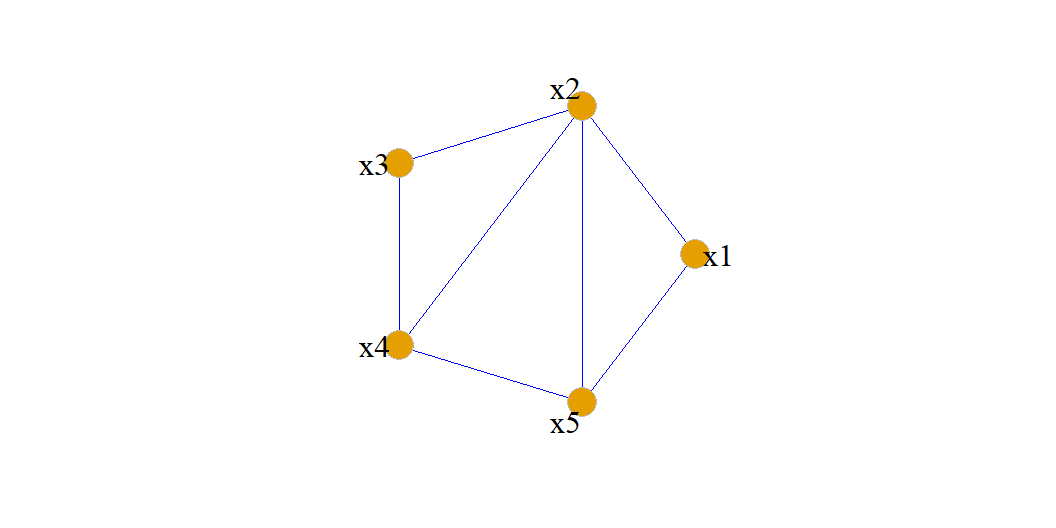 GR
离散数学
‹#›
离散数学
偏序关系
‹#›
离散数学
‹#›
离散数学
‹#›
离散数学
‹#›
离散数学
‹#›
离散数学
‹#›
离散数学
‹#›
离散数学
‹#›
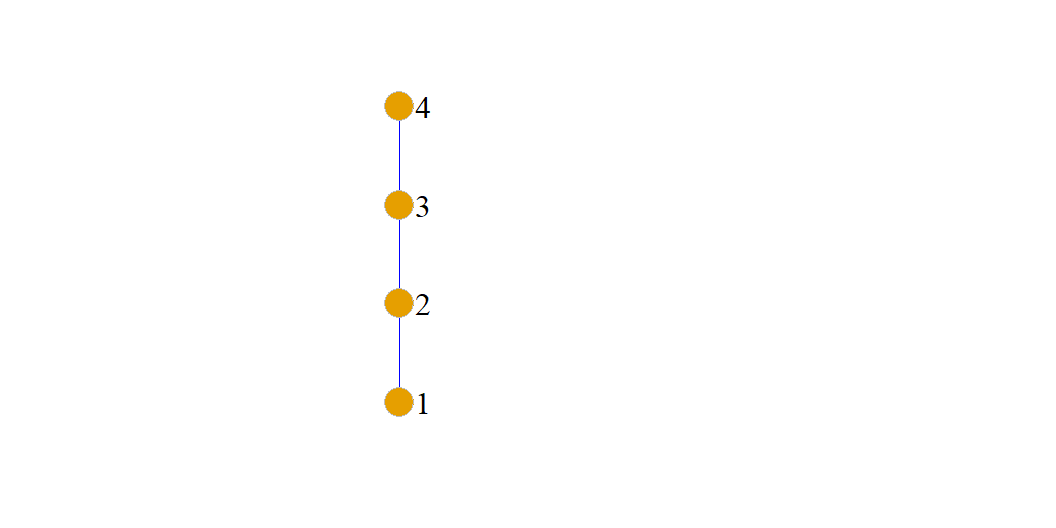 离散数学
‹#›
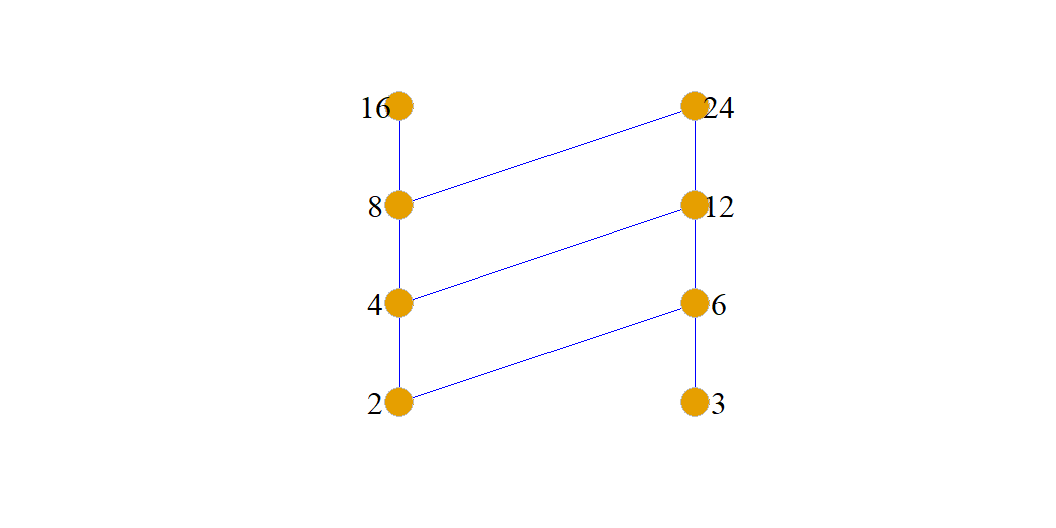 离散数学
‹#›
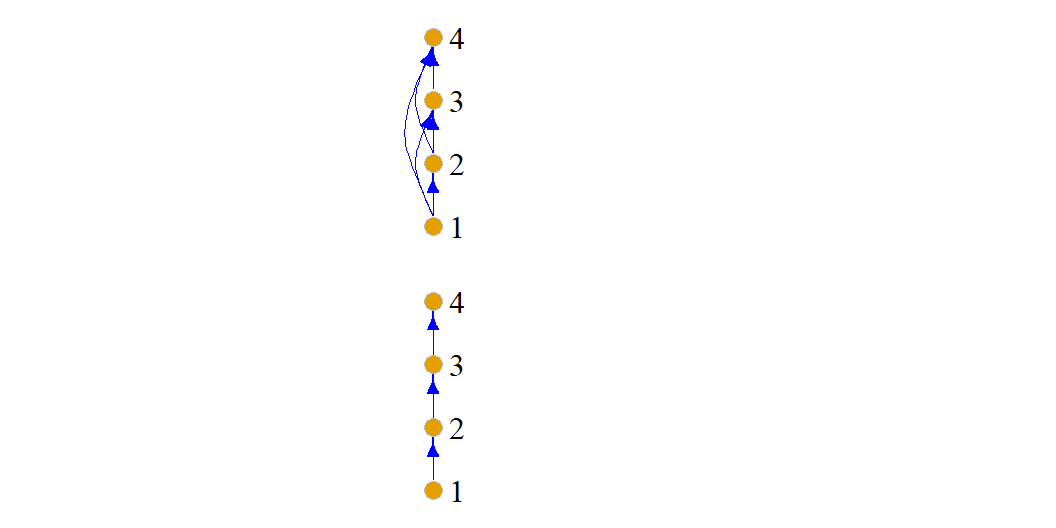 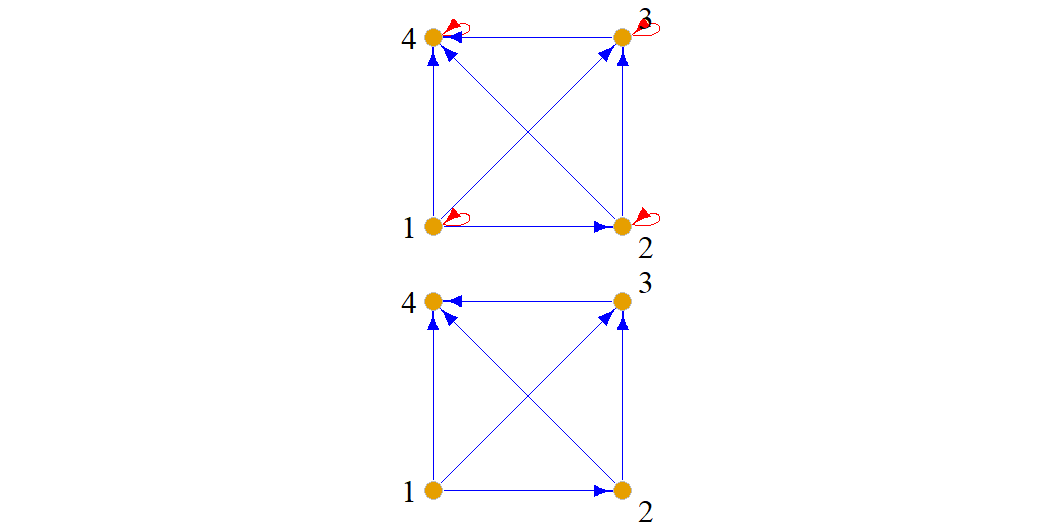 离散数学
‹#›
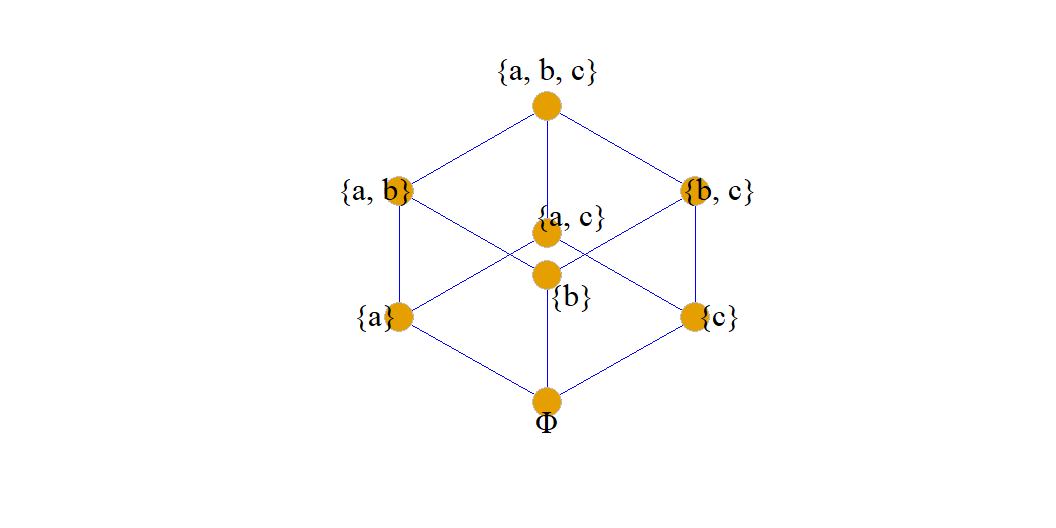 离散数学
‹#›
离散数学
‹#›
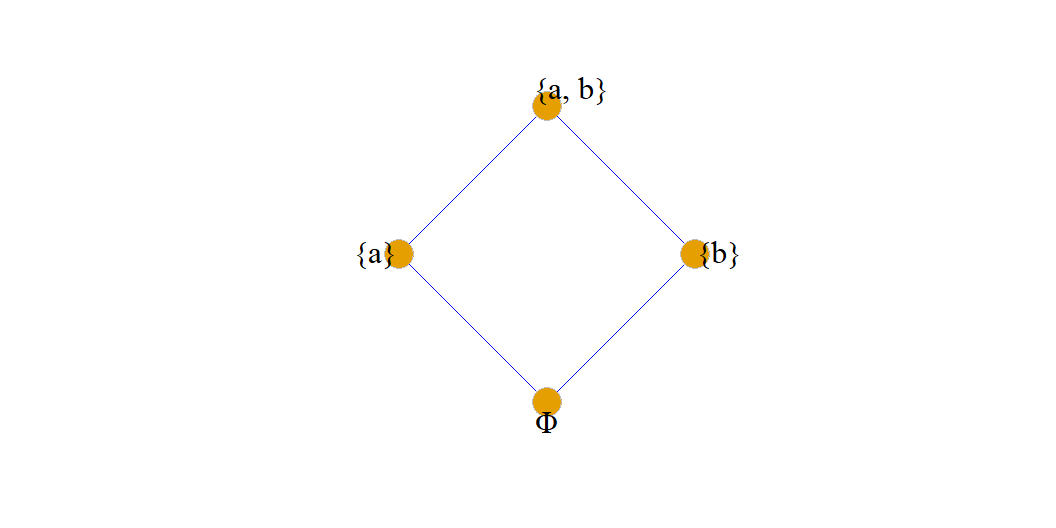 离散数学
‹#›
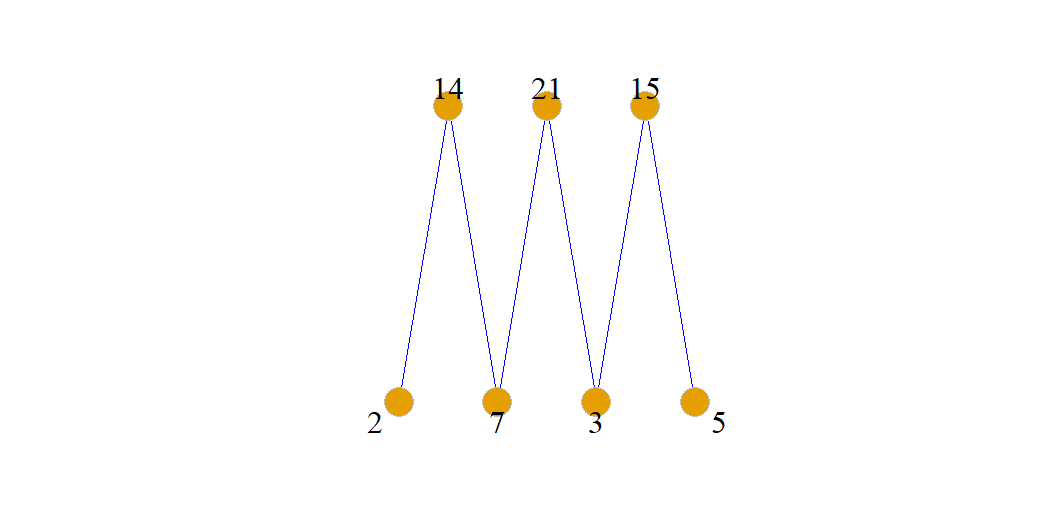 离散数学
‹#›
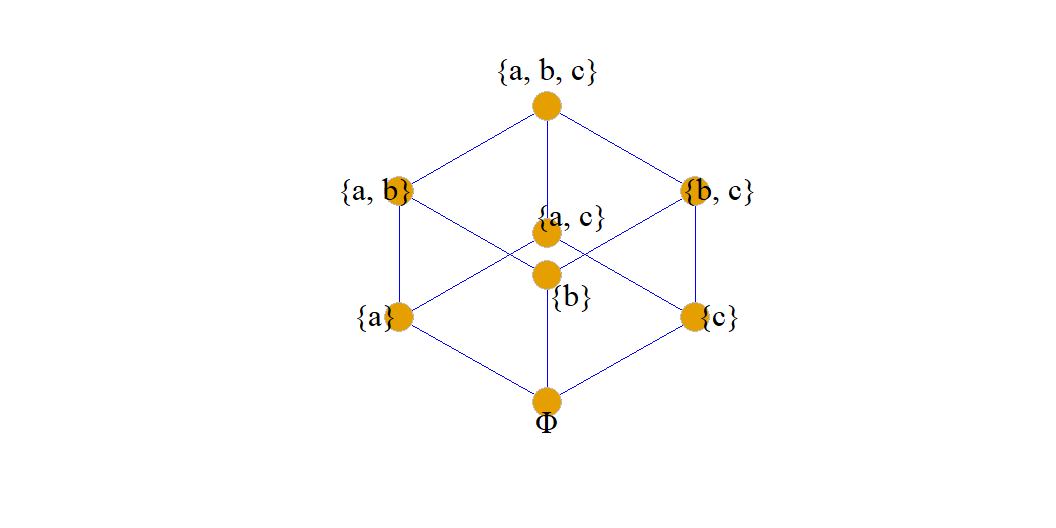 离散数学
‹#›
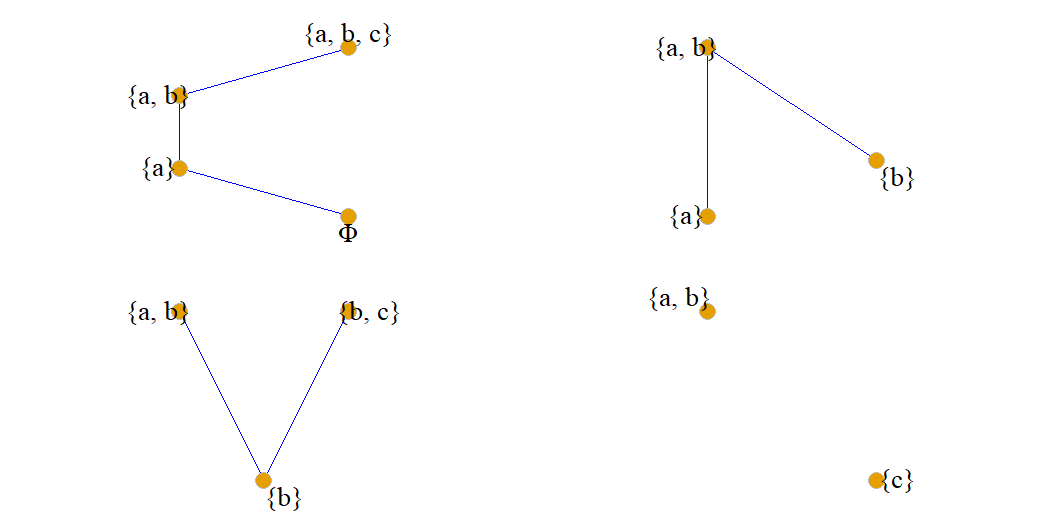 Q1, Q2, Q3, Q4
离散数学
‹#›
离散数学
‹#›
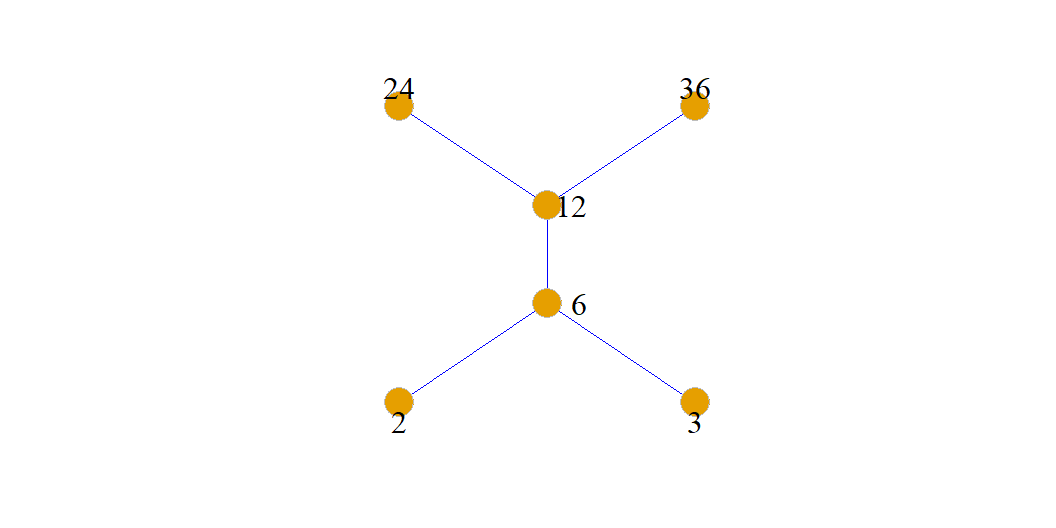 离散数学
‹#›
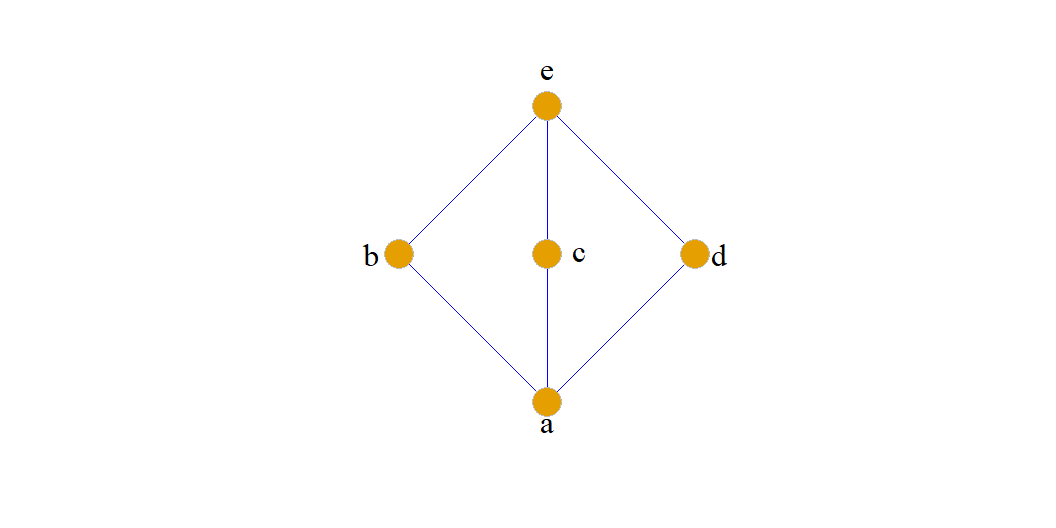 离散数学
‹#›
离散数学
‹#›
离散数学
‹#›
离散数学